Ebooks: Their use and acceptance by undergraduates and faculty
Deborah Lenares
Manager of Acquisitions, Serials, and Resource Sharing
Wellesley College
Wellesley College
Small, liberal arts, women’s college
2300 highly motivated students 	
350 faculty with a strong focus on teaching
Library collection budget $2M
Located 13 miles west of Boston
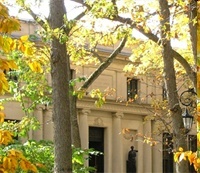 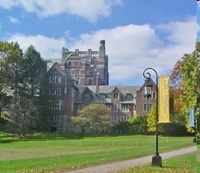 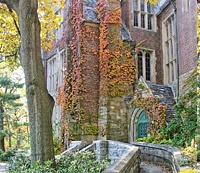 Ebooks in Academic libraries
Recent growth and change agents
Library Journal’s 2011 Survey of eBook Penetration & Use in Academic Libraries
58% reported increased demand for ebooks 
100% increase in average size of collections
CC BY Deborah Lenares
[Speaker Notes: Growth of ebooks in libraries
Academic libraries have been collecting ebooks since the late 1990s (any Netlibrary early adopters in the house?)  
They sort of struggled along for a while, most libraries had access to some ebooks, but then …

BOOM!  The Kindle arrived in 2007

The Kindle changed the American consumer’s awareness and expectations for ebooks, and they carried these expectations with them into their lives as students and faculty.   

According to the 2011 Survey of Ebook Penetration & Use in U.S. Academic Libraries, 58% of responders reported an increased demand for ebooks from their users from the previous year, and that the average number of ebooks held in undergraduate library collections nearly doubled from 2010 to 2011.]
Ebooks at Wellesley
Robust and diverse
Trends in use at Wellesley College
Overall increase in unique titles viewed (40%)
Dramatic increase in pages viewed (184%)
Modest decrease in pages printed (-11%)
Dramatic increase in downloads (300%)
[Speaker Notes: What we have:
We’ve collected ebooks at WC since 2003, starting with the ebrary academic subscription collection.  We added a number of other ebook collections and in 2009 began large-scale purchase on demand of ebooks.  We now provide access to over 300,000 ebooks from many different publishers and platforms including: ebrary, Ebook Library, EBSCO, Springer, Gale, Duke UP, etc.
We are largely platform agnostic and purchase ebooks collections that provide the best content at the best price.  We do have some principles in collecting though:  we only purchase ebooks that are available to more than one patron at a time, and we will not pay more than the list price.

Our collections are robust and diverse.  When considering the results of our survey, we think the robustness and diversity of our ebook collections may have had an effect on responses.

Trends in use at Wellesley

Comparing 2007 Wellesley use data from a large subscription collection to 2011 use data,
the number of unique titles accessed increased by 40%, which might be explained to some
extent by the increase in the number of titles in the collection. However, the number of total
pages viewed increased by 184% while--perhaps most surprising of all – the number of pages
printed dropped by 11%--despite the fact that more titles were accessed. Use data from
Wellesley’s Patron Driven Acquisitions (PDA) collection shows that patron downloading of
eBooks from this collection increased over 300% within the space of two years (Jan-June 2010
and Jan-June 2012). It is interesting to note that there appears to be little variation in eBook
use by discipline. Although this is difficult to gauge for a variety of reasons, particularly that
our large eBook collections aren’t as strong in the sciences, we continue to see strong use
across the humanities, social sciences, and sciences.]
Ebook Survey
When – February 7 - 13, 2012
Who – Sent to all students, faculty and academic staff (2897)
How – direct email, web based survey, with incentive!
CC BY Deborah Lenares
[Speaker Notes: “Please take THIS SURVEY to help us understand if and how you use ebooks and how we can develop our collections and services to support your needs. “

Possible bias of respondents who had some opinion of ebooks.
And bias toward people who wanted to win an ipad.]
Survey Results
57% response rate!! (N=1661)
71% have used ebooks.
Of these, 51% have used ebooks from the Wellesley College Library.
CC BY Deborah Lenares
[Speaker Notes: Good distribution by discipline and faculty students

Initial review and removal of staff responses.

The 39% of respondents who reported not having used ebooks were asked to skip to the last question.
It’s important to remember that responses to most of the questions were from people who reporting having used ebooks.]
What kind of ebooks?
[Speaker Notes: The word “Ebooks” was not defined in the survey
This shows other kinds of ebooks that respondents had used.]
Functionality Preference
CC BY Deborah Lenares
[Speaker Notes: We’re going to take a quick look at the functionality respondents rated Important or Very Important, then we’re going to get into the good data on format preferences

Previous studies (2009, 2011) showed higher importance for printing and lower importance for downloading.]
How do you feel…
CC BY Deborah Lenares
[Speaker Notes: It’s important to remember that people who had no experience with ebooks were asked to skip to the end of the survey, and did not answer this question.


Majority of folks fall in the middle with slightly more in the “I use ebooks but prefer print”  students responses
Interesting difference here between faculty and student attitudes.  As we go further into the data some possible reasons for this are clarified.


Great, thoughtful, insightful, nuanced comments to this question: 
Print books are easier to use/take notes in, but eBooks are very useful because they give us access to more books
[It] depends on how navigable and readable it is, in terms of font size, whether one can easily jump back and forth to specific pages, and whether chunks of text can be successfully copied or printed in a reasonable font size. If these features are available, e-books will be quite as good as print books.
I like eBooks and print books for different reasons. eBooks are easier to search and scavenge for pieces of information. Print books are better for long projects, where we can tab pages and have physical resources that are easier to flip through.]
Ebook Preference by Discipline
CC BY Deborah Lenares
[Speaker Notes: Here you see slightly more acceptance of ebooks by science faculty, but soc sci faculty also above 50%, and A&H not far behind.]
How do you feel…
“Print books are easier to use/take notes in, but ebooks are very useful because they give us access to more books”
“[It] depends on how navigable and readable it is, in terms of font size, whether one can easily jump back and forth to specific pages, and whether chunks of text can be successfully copied or printed in a reasonable font size. If these features are available, ebooks will be quite as good as print books.”
How do you feel…
“I like ebooks and print books for different reasons. Ebooks are easier to search and scavenge for pieces of information. Print books are better for long projects, where we can tab pages and have physical resources that are easier to flip through.”
Additional questions
How often do you search, skim, read consecutive pages, chapters or entire books?
How do you usually read an ebook?
If you have to read more than ten pages how do you prefer to read an ebook?
Do you own or plan to purchase a hand held device?
CC BY Deborah Lenares
[Speaker Notes: And we asked all respondents (including those without experience with ebooks) whether they owned or planned to purchase a hand held reading device.

We’ll look at how responses to these questions are related to ebook preference]
How often do you do the following?
[Speaker Notes: Likert Scale response with 1=Never, 6=Always

What do we see:
Ebook Lovers report all behaviors “more often” but I think the real difference is found here in reading at least a chapter and reading an entire book, where ebook Lovers and ebook positive show a much higher level of response than ebook negatives/ haters.

Not earth shaking, makes sense]
How do you usually read an eBook?
[Speaker Notes: Majority read ebooks using computer laptop.
Ebook lovers/+ show higher use of smartphone, tablet, reading device 
Ebook negative/haters show much higher rate of printing out]
How  do you prefer to read when >10 p?
[Speaker Notes: Further in the survey the question was asked in a slightly different way and we see different response

Again lovers/positive higher use of technology to read the ebook 
Negative/haters show much higher printing out]
How  do you prefer to read when >10 p?
“It depends on the situation. Readings for which I don't anticipate taking a lot of notes/ referencing in class, I'll use a reader. If I want to take tons of notes or reference it in class, I might print a copy or buy a paper book.”
“If I had a tablet, I'd prefer to read on that!”
“Downloaded onto my computer to use with more user friendly software-- sometimes the eBook program is hard to use for many pages (can't as easily scroll between pages, highlight, etc.)”
Possible Correlations
Preferred reading method and attitudes
Device ownership and attitudes
Attitude and Preferred Reading Method
CC BY Deborah Lenares
[Speaker Notes: By stacking the responses and looking at the percent within each category of reading method we see something different
Right? The number of respondents to smartphone/tablet, reading device were very low compared to computer/laptop and printing out.

see a correlation between a positive attitude toward ebooks and the preferred reading method (smartphone, tablet, reading device, laptop).]
Attitude and Device Ownership
CC BY Deborah Lenares
[Speaker Notes: Similar view showing the relationship between attitude and device ownership (from the question Do you own or do you plan to purchase in the next six months any of these devices)

There is a problem with the way we asked this question that makes the correlation a bit squishy.  We did not ask “do you own any of these devices” we ask “do you own or plan to purchase”  

And from this data there is no way for us to know cause and effect:
Are device owners “techie people” or “early adopters” causing a more positive attitude toward ebooks?
Or are ebook lovers more likely to go purchase a device to help their reading of ebooks?
Or are the devices themselves enabling ebook reading and thus acceptance?


This also relates to the slight preference for ebooks shown by faculty.  Faculty are more likely to own or plan to purchase a device like a tablet or reader.]
Do you own/plan to purchase a hand held reading device in the next 6 mo?
CC BY Deborah Lenares
[Speaker Notes: Difference in Faculty/student ownership/plan to purchase tablets could account for difference in fac/stud acceptance we saw in beginning

Waiting for price drop/ a good deal on an e-book reader. 
DRM-enabled reading devices (pretty much all of them) perpetuate the unethical practice of restricting fundamental freedoms. As such, they pose a hideous threat to intellectual and artistic freedom. If I win the iPad, I will find creative uses for it. ;-) 
I want one but I can't afford it. [or not sure which would be best]
I don't like to own TOO many devices. A simple Kindle seems best for my eyes, and cheapest, so will probably get that, though I would love an i-pad. For me, it boils down to what's best for my flawed vision.]
Review of results
High reported use of ebooks at WC (71%)
Use of ebooks from many sources
Good acceptance across disciplines
Ebook Lovers/positive
Read chapters and entire books more often
Prefer to read using technology
Ebook Haters/negative
Read smaller sections or search/skim
Prefer to print out sections to read
CC BY Deborah Lenares
Possible correlations
Readers using a device/computer and a more positive attitude toward ebooks
Ownership or intention to purchase a device and a more positive attitude toward ebooks
CC BY Deborah Lenares
Further research
How does robustness of ebook collections effect use and attitudes
Is there a correlation between tablet/device use and attitudes?
Are attitudes toward shared ebooks (library) different from attitudes toward personal ebooks?
CC BY Deborah Lenares
[Speaker Notes: Presenting at library conference in March, and with a publishers group sometime in the spring.
Paper has been released by Springer, will be available as open access on their web site.
This presentation and the paper can be made available either contacting me or if you want I could have someone from SciCtr staff send it out.]
Discussion
Questions, comments?
Thank you!
CC BY Deborah Lenares